Igre prstićima
nastale prema knjizi 15o igara prstićima za razvoj fine motorike i govora
Zabavne aktivnosti i igre za razvoj govora
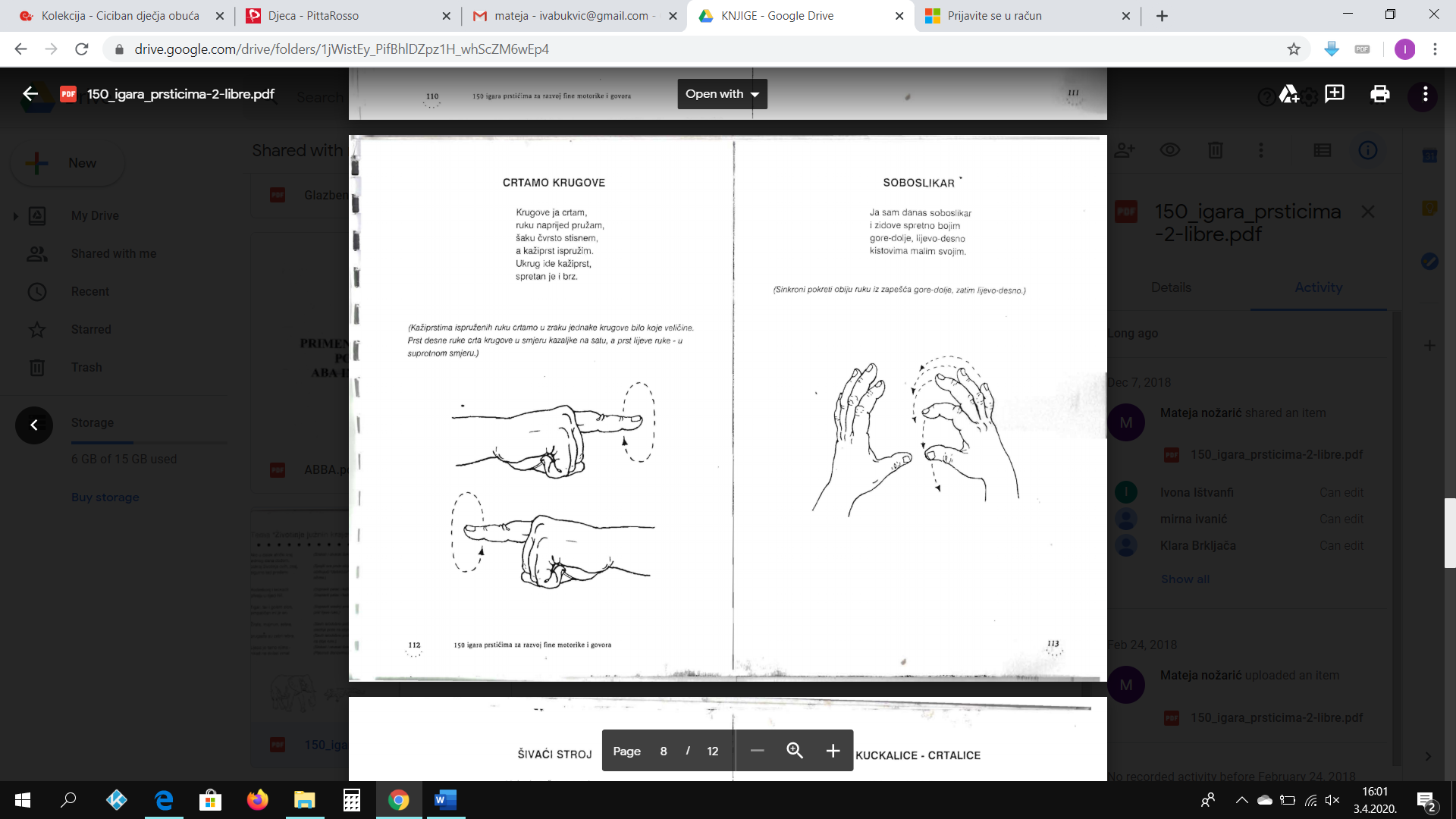 Dodavanje naslova slajda - 1
Dodavanje naslova slajda - 2
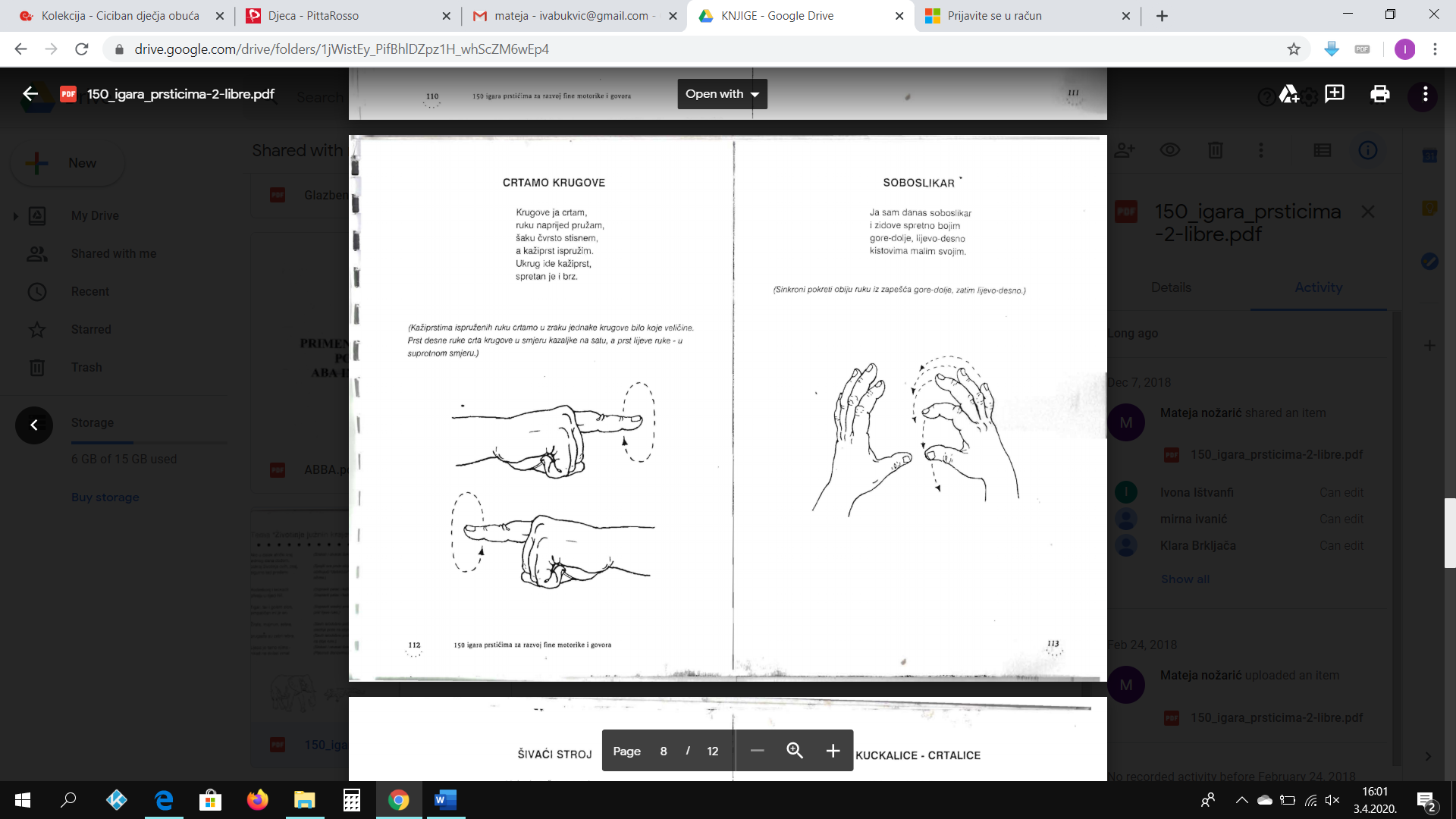 Igre za proširivanje rječnika
Prosječna odrasla osoba u svakodnevnoj komukaciji upotrebljava oko  3 tisuće riječi.
No njezin je vokabular veći i uključuje oko  20 000 riječi.

Znanstveno je dokazano da dijete koje poznaje mnogo riječi brže ovladava čianjem.
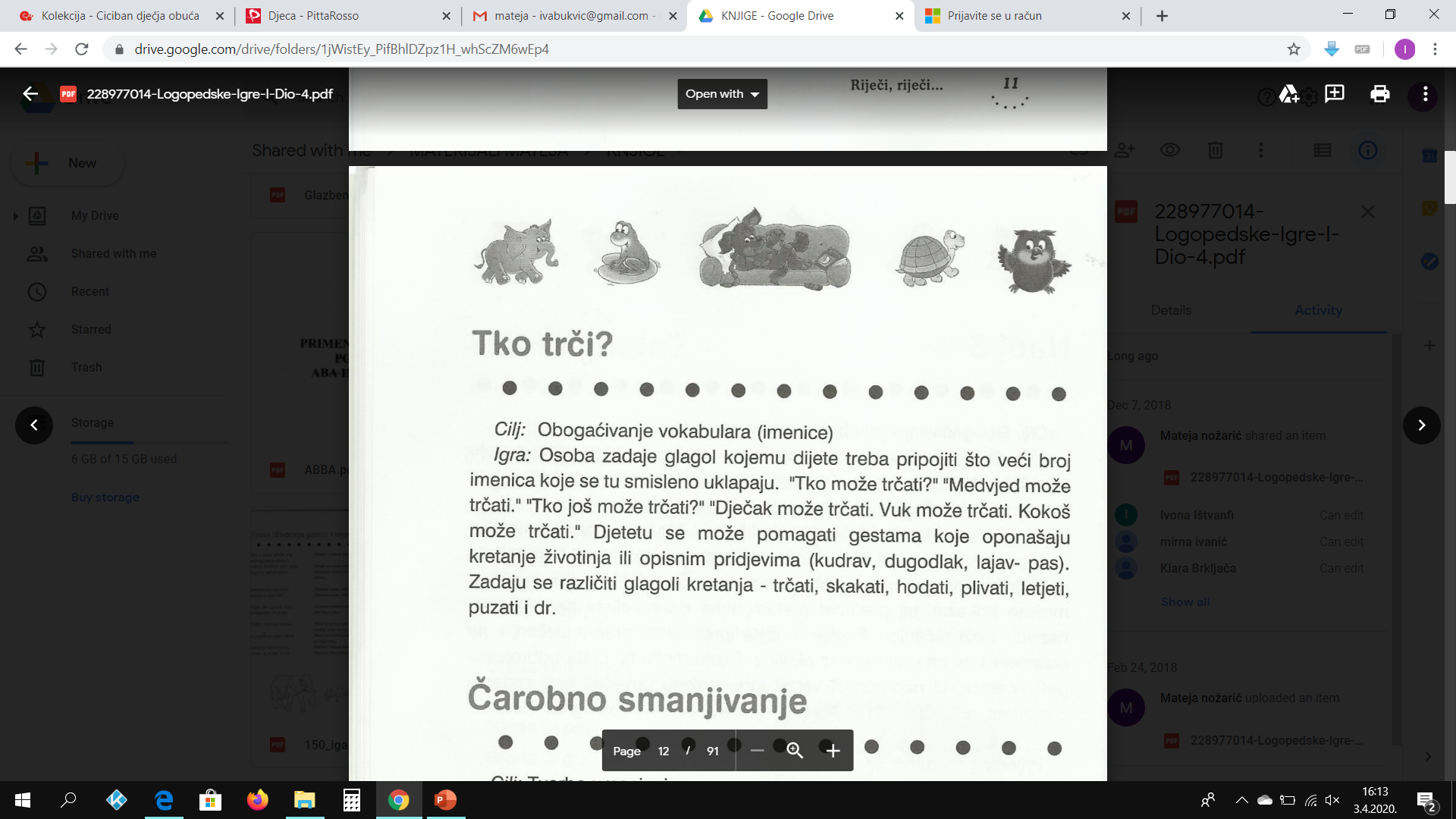 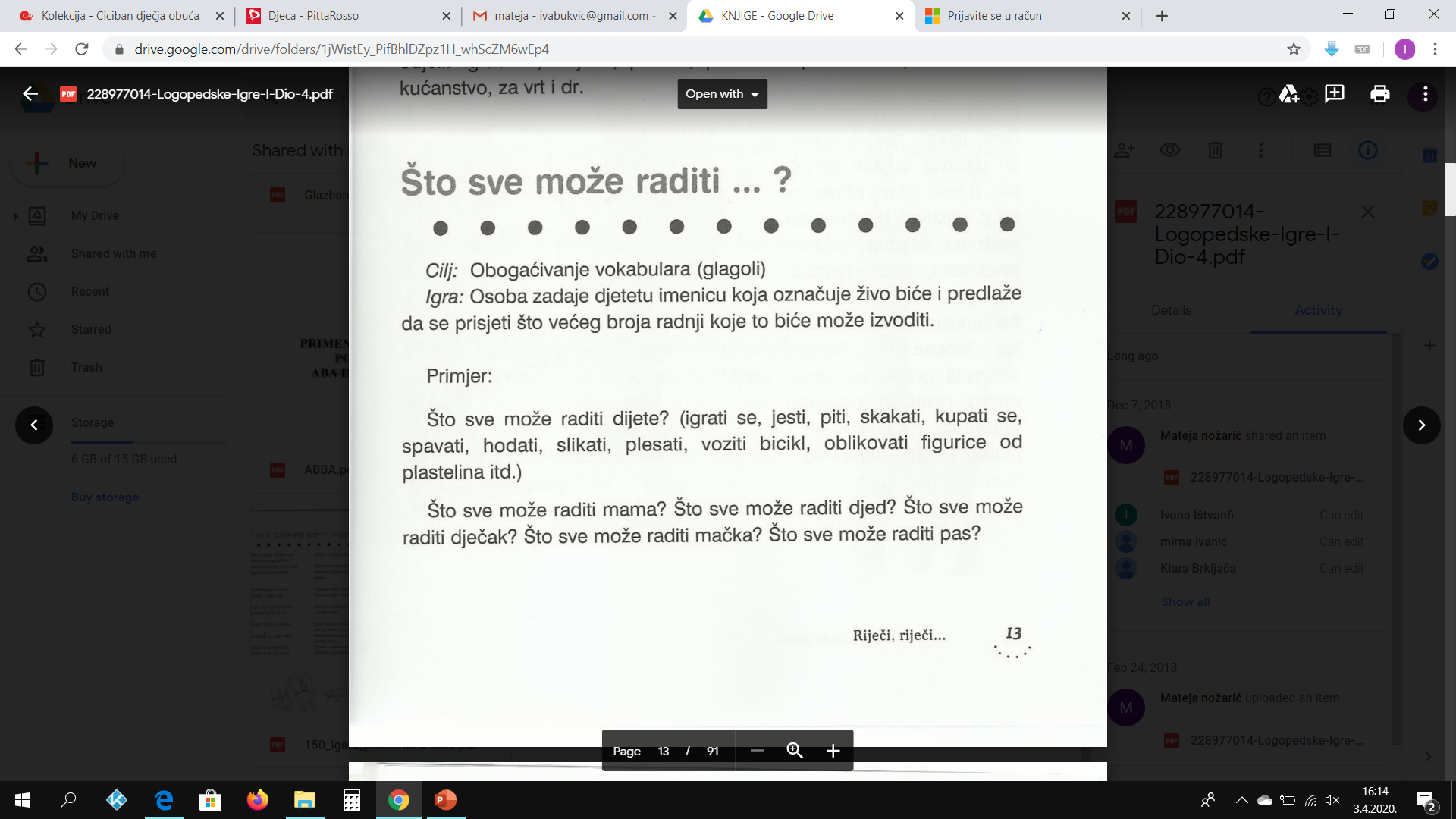 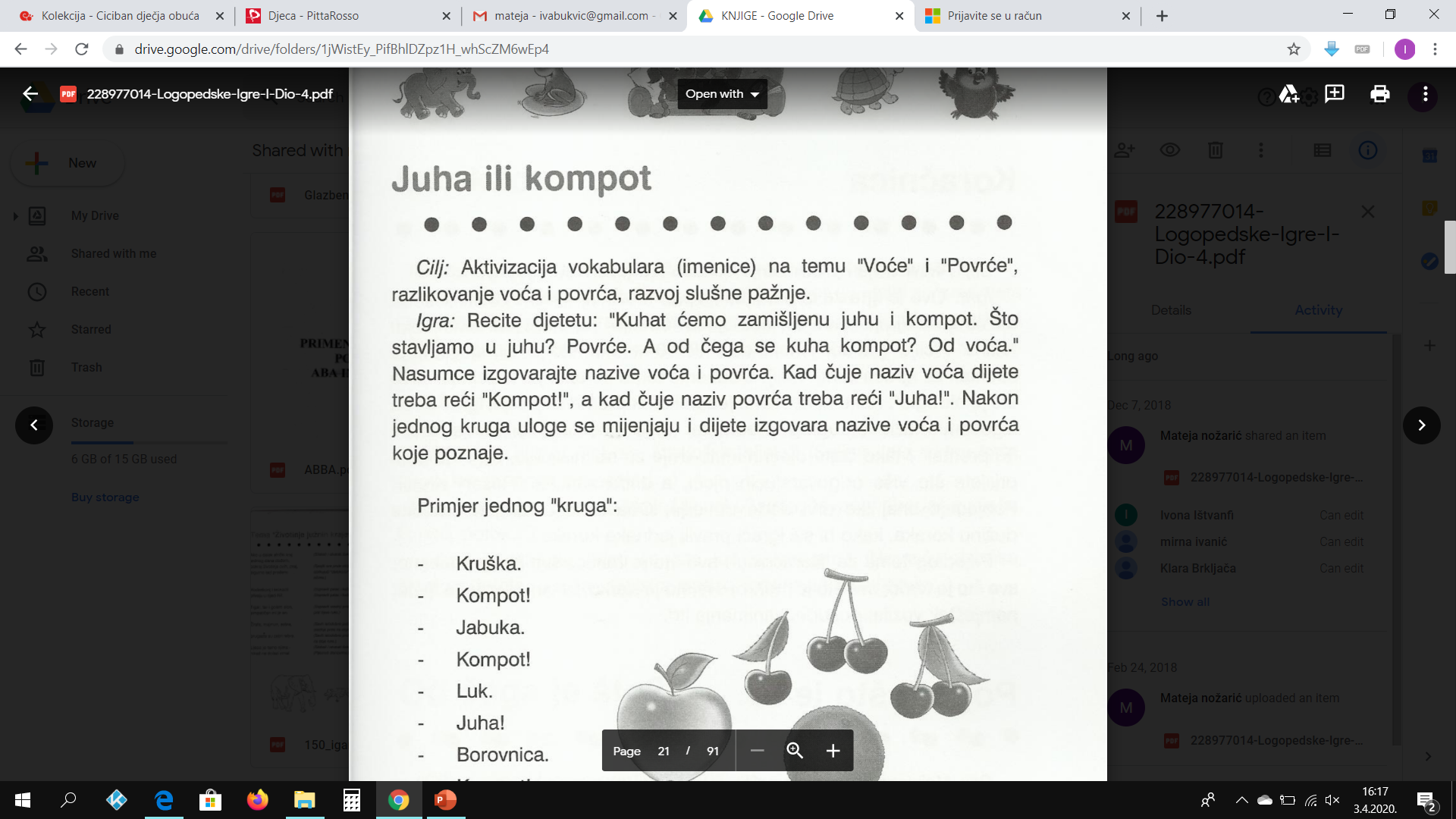 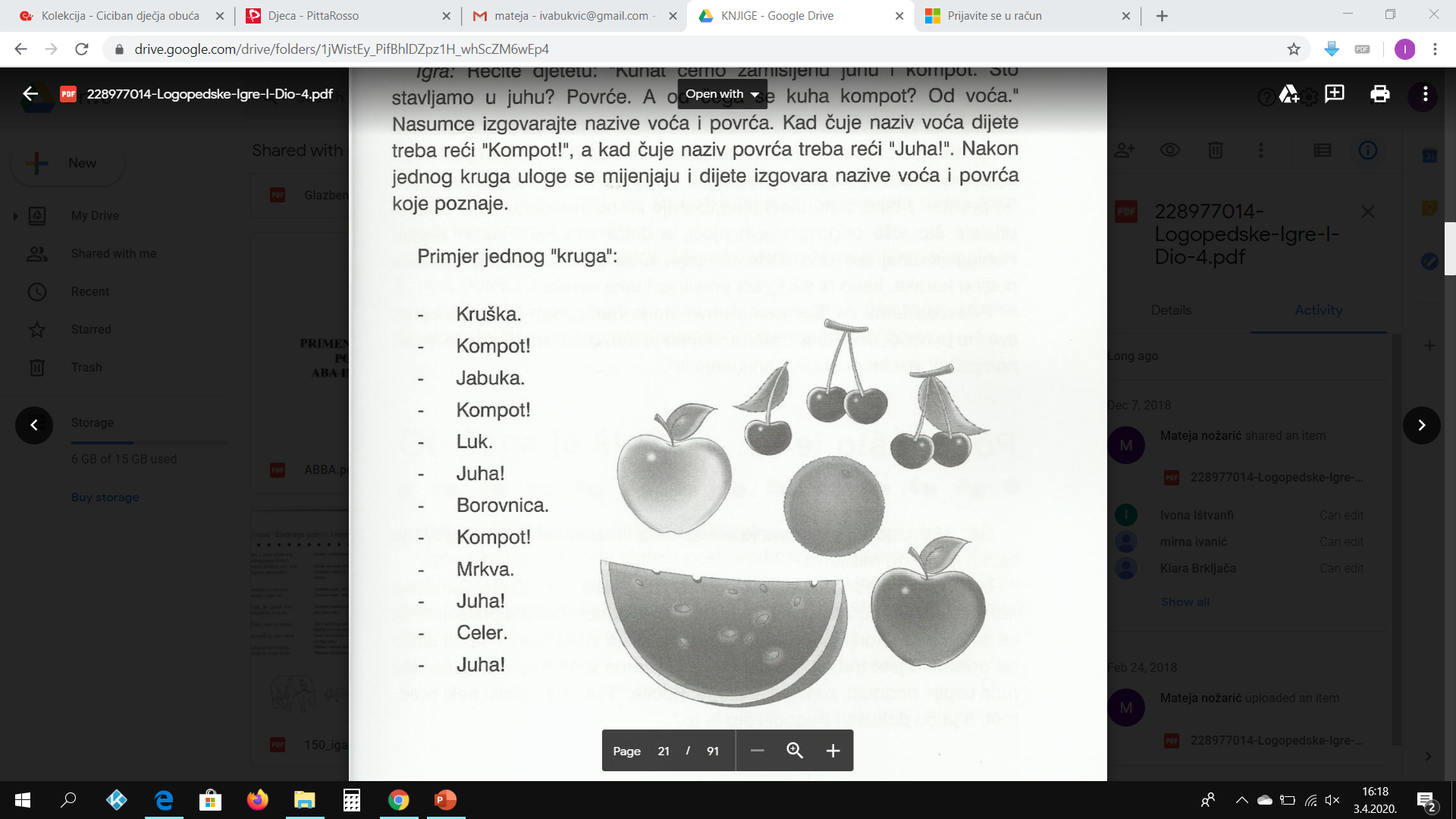 OD REČENICE DO PRIČE
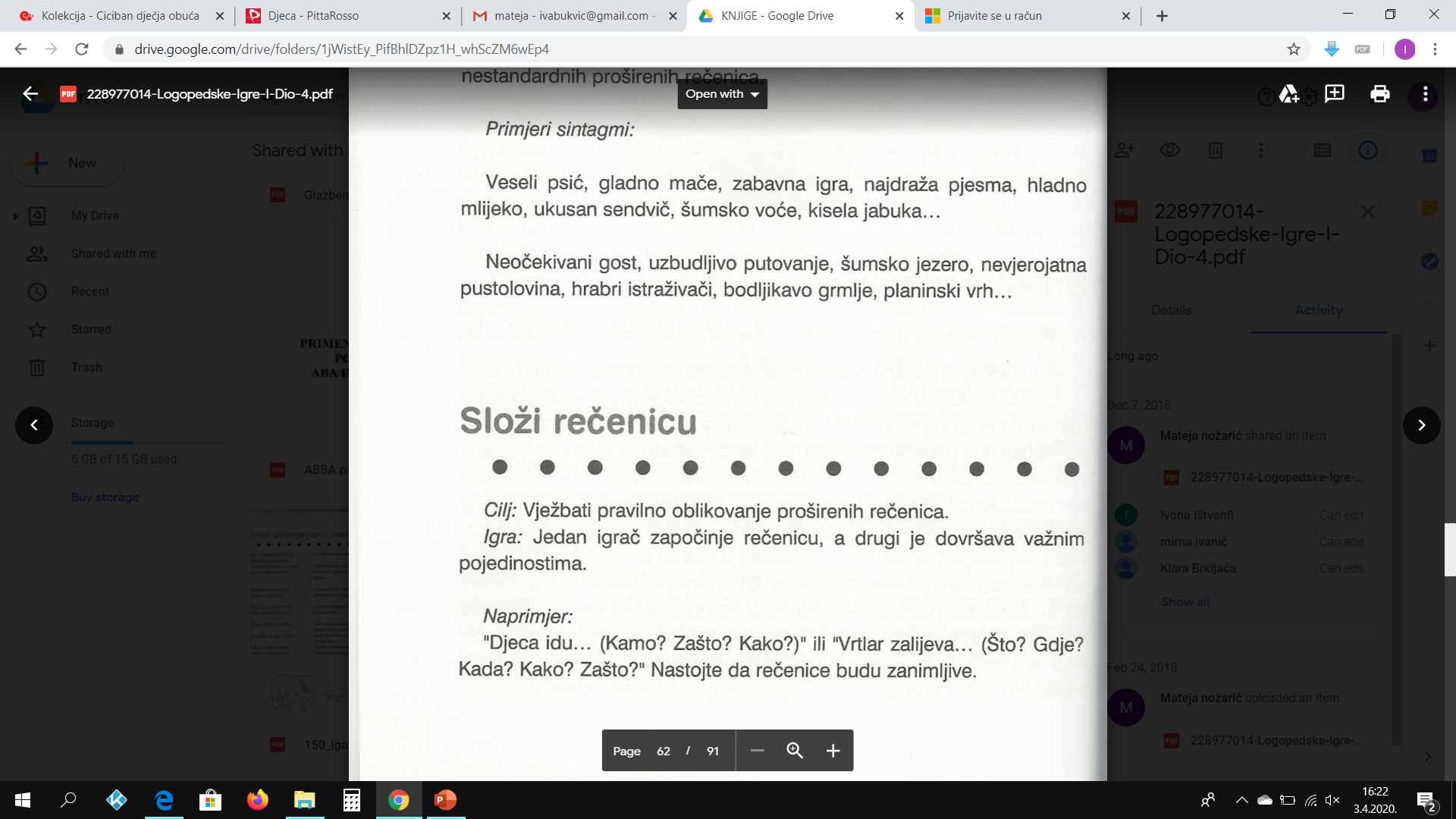 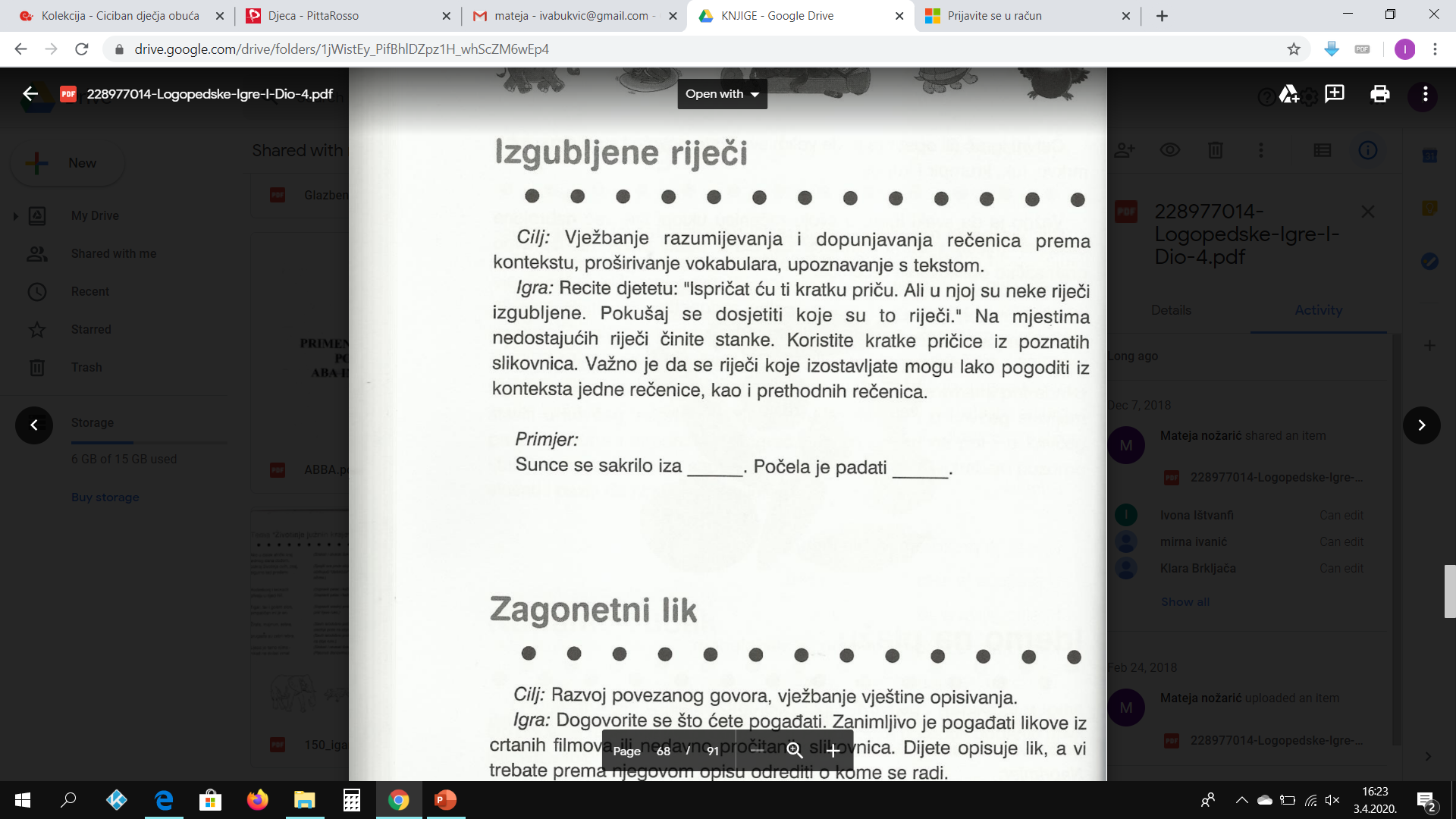 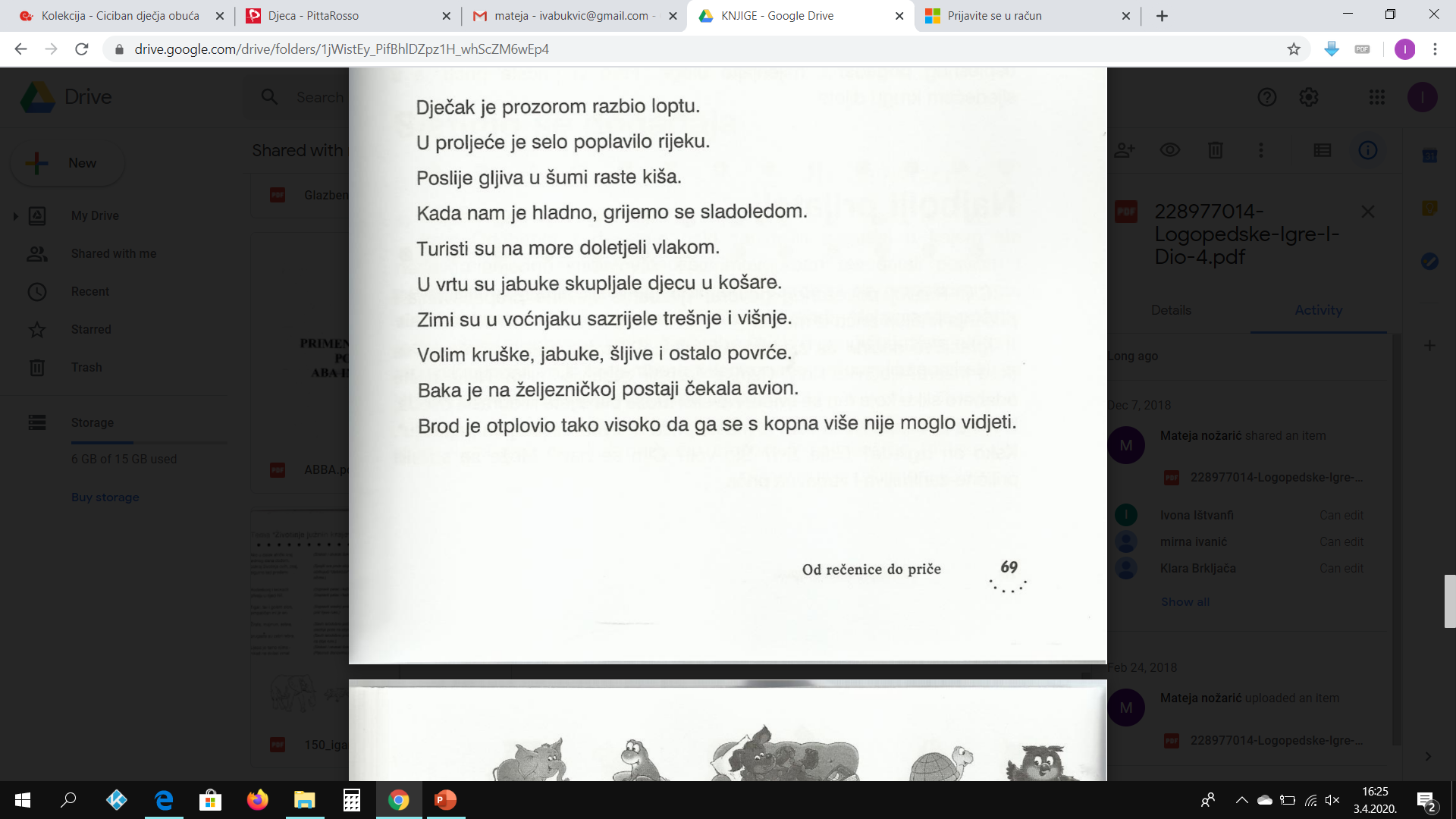 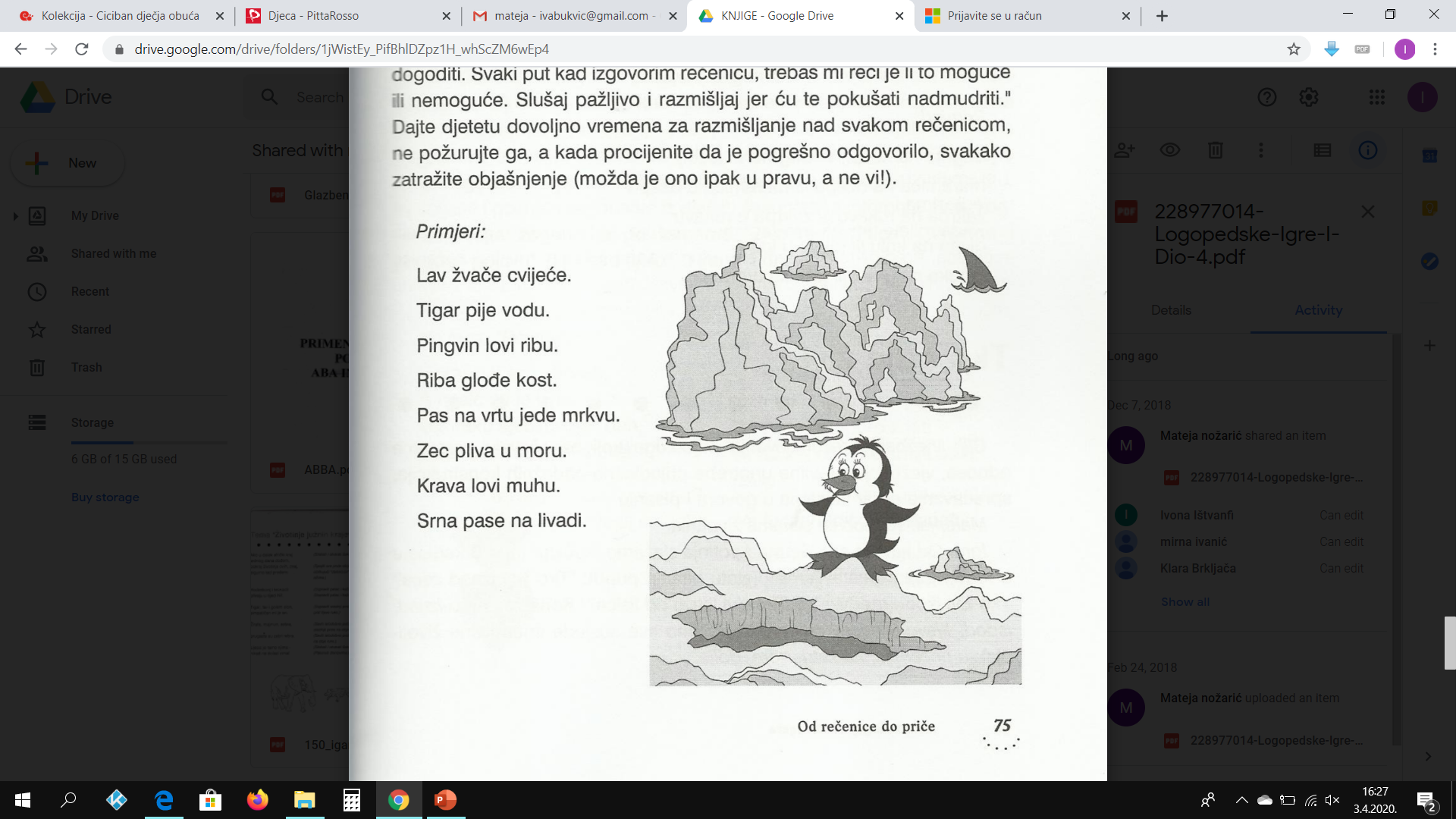 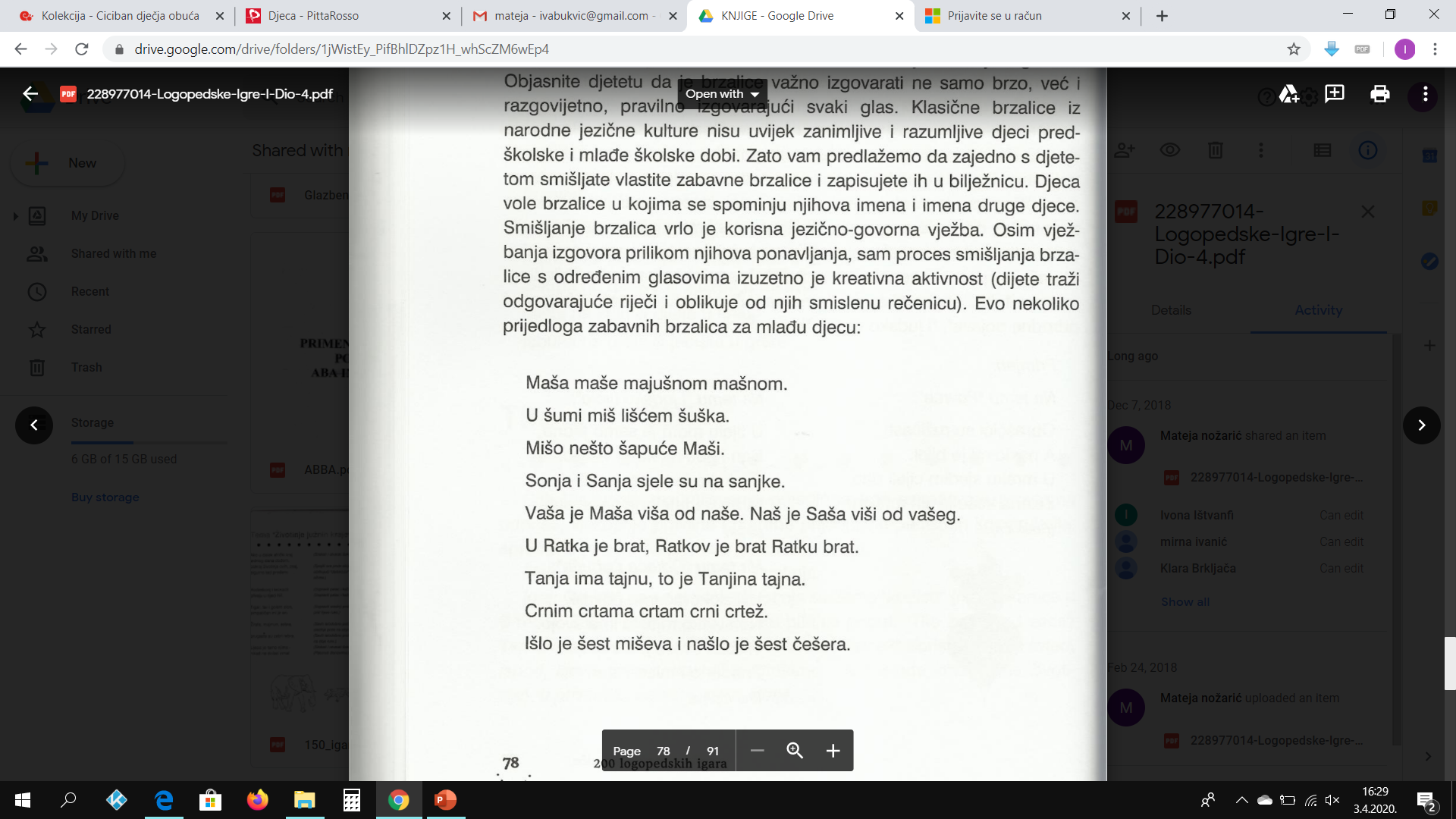